Давайте познакомимся!
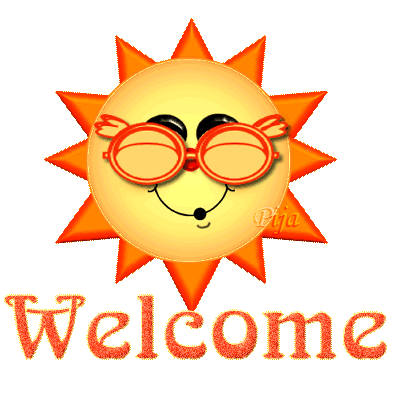 Good morning girls! Good morning girls! 
Good morning! Good morning! 
Good morning to you! 
Good morning! Good morning! 
I am glad to see you! 
I am glad to see you, too. Sit down, please.
[m]  
- my, 
- am, 
- Pam .
[ai]  
my, 
buy, 
I.
[h]  
- hi,
hello, 
home.
What is your name?What is your name?My name is Harry.What is your name?My name is Marry.What is your name?My name is Nick.What is your name?My name is Vic.Hello, Vic!Hello, Mary!Hello, Nick!Hello, Harry!